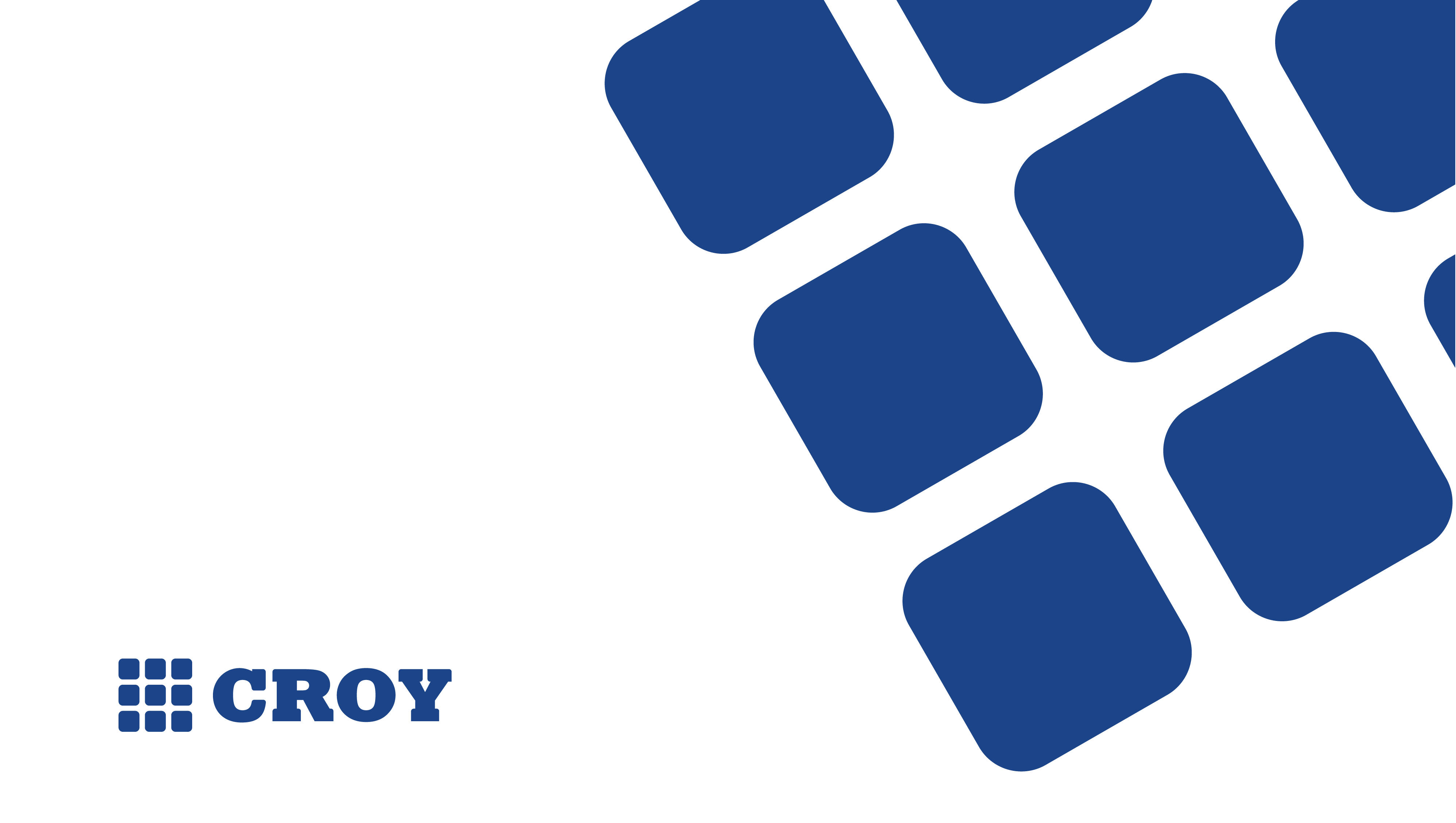 CROY ENGINEERING
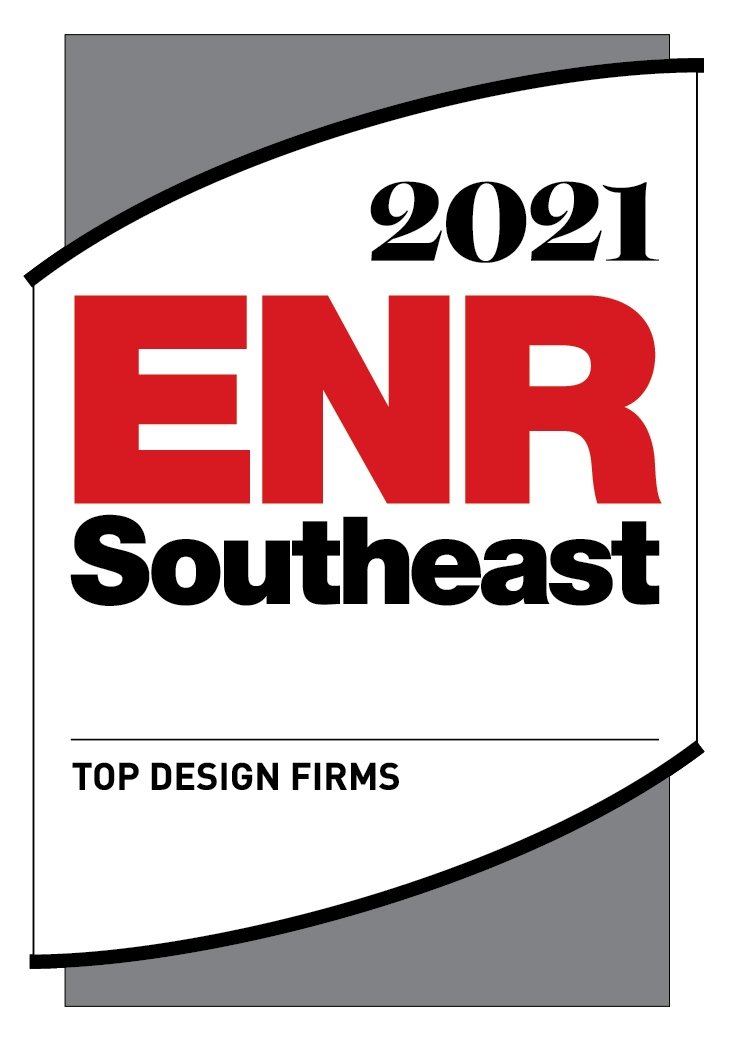 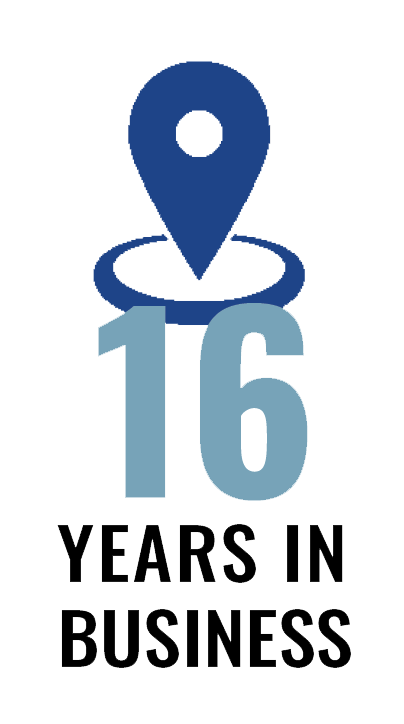 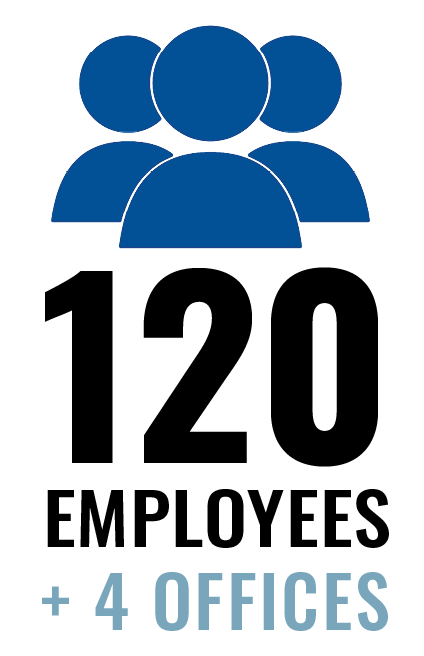 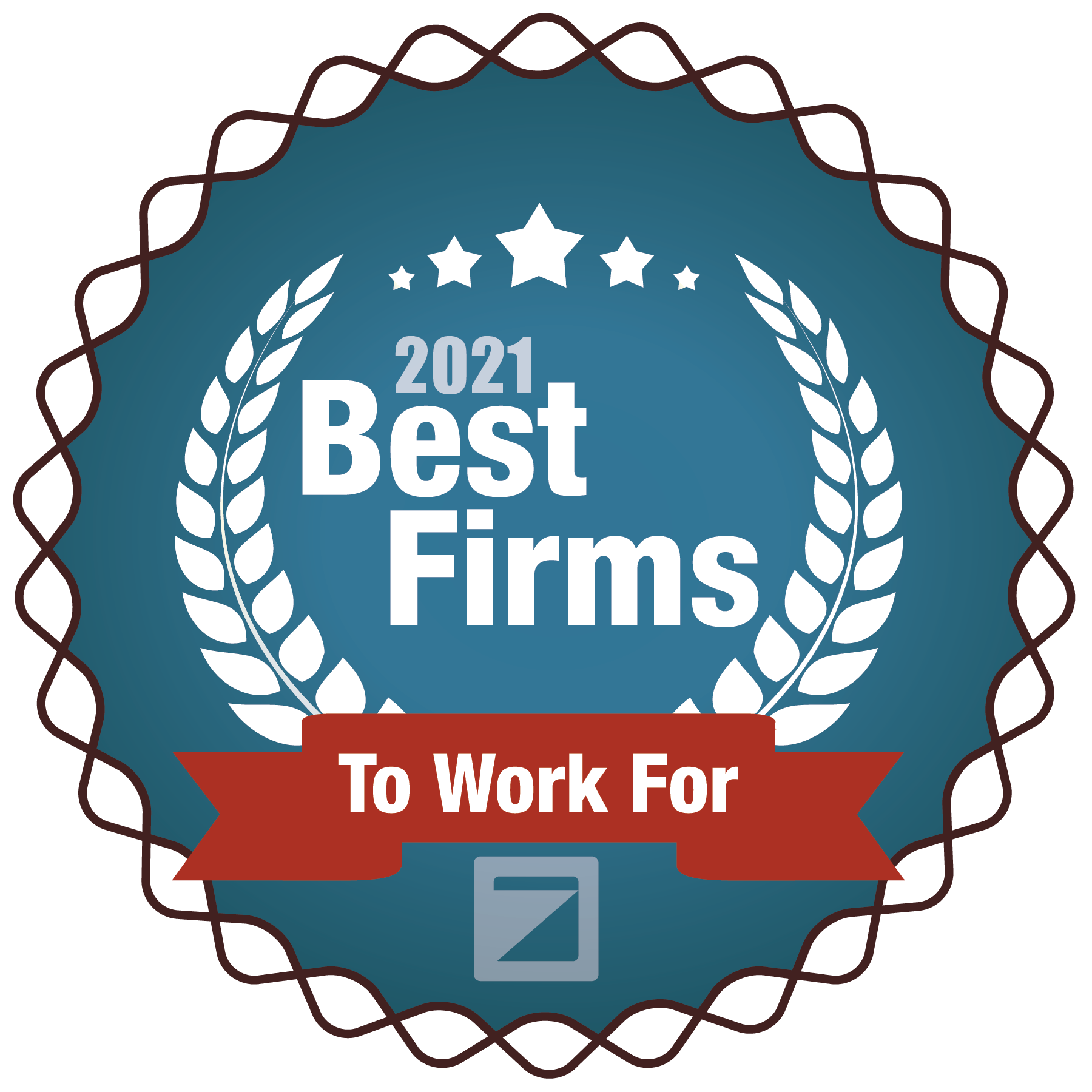 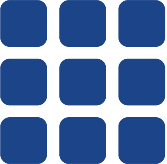 OUR SERVICES
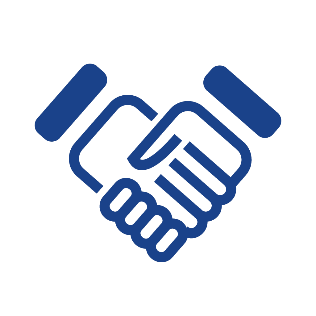 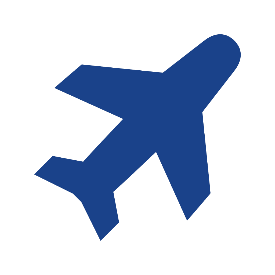 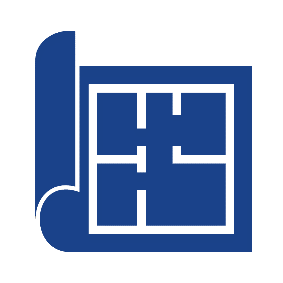 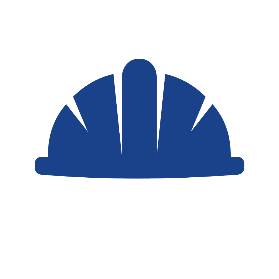 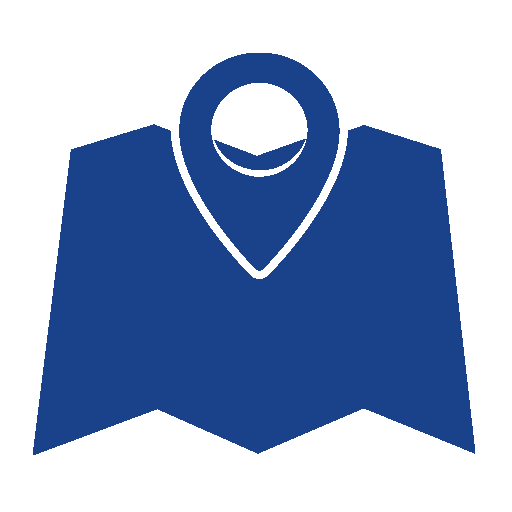 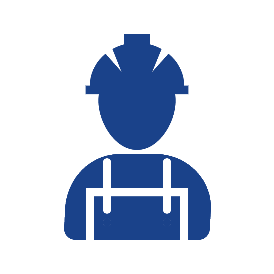 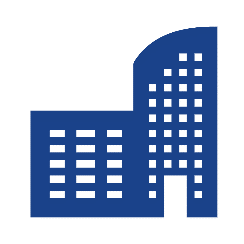 Construction Administration
Land
Acquisition
Program
Management
Municipal Development
Aviation
Surveying
Planning
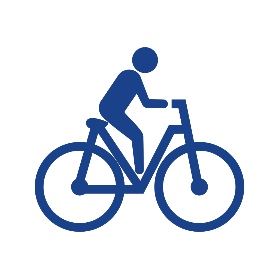 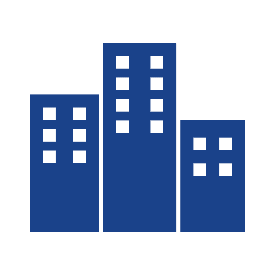 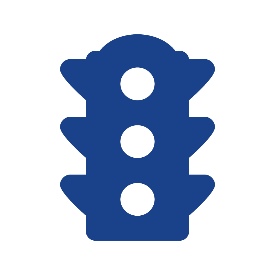 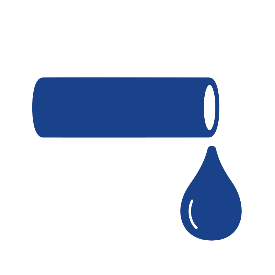 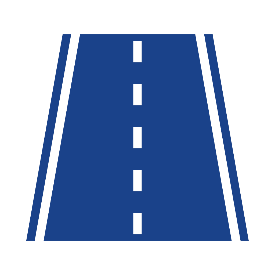 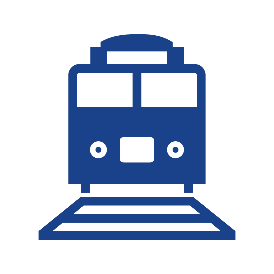 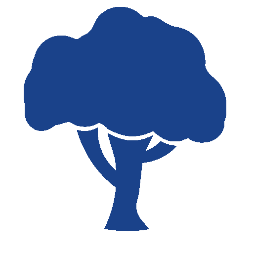 Landscape
Architecture
Site
Development
Parks and Recreation
Municipal Utilities
Traffic Mobility
Transit
Transportation
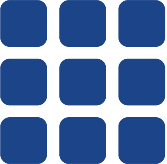 October 12, 2021
OUR AVIATION EXPERIENCE
BY THE NUMBERS
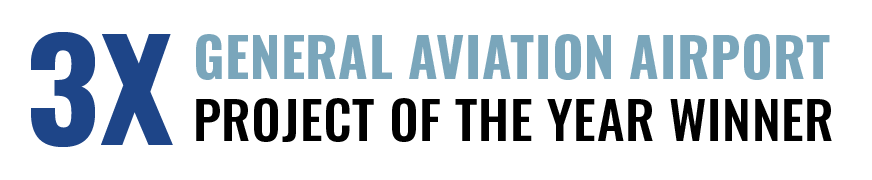 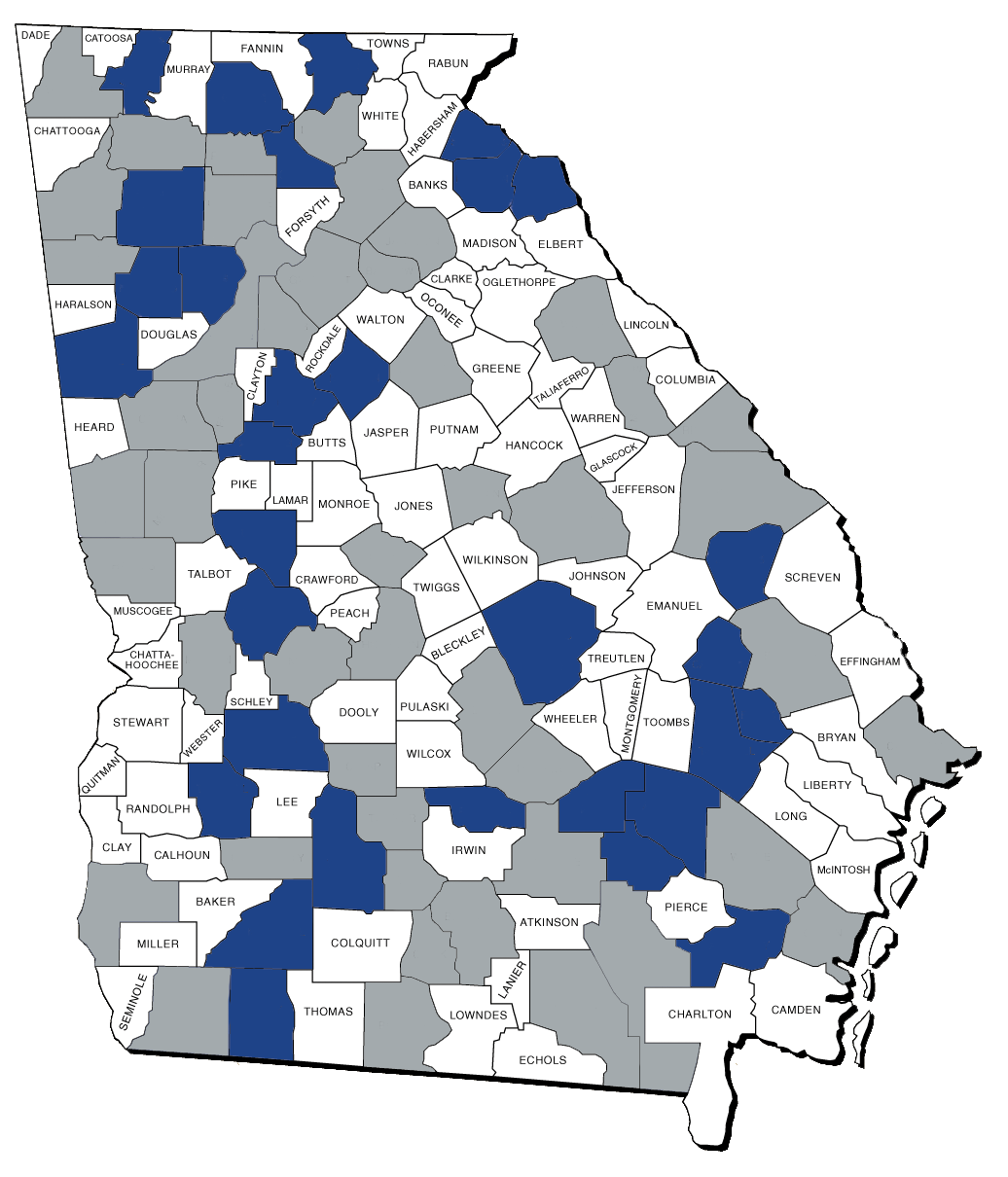 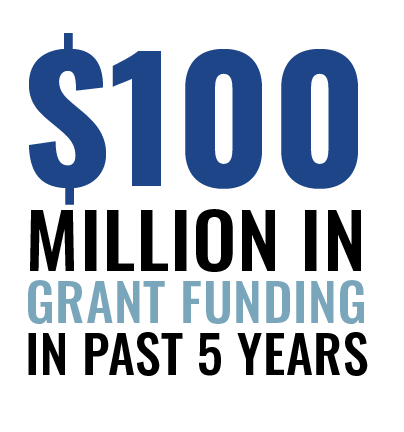 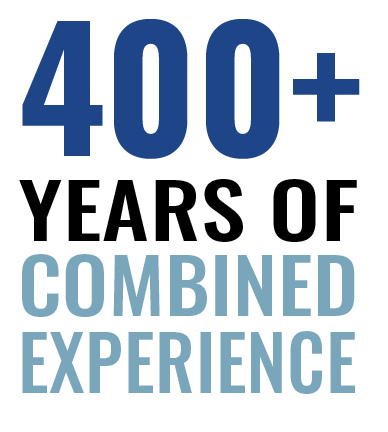 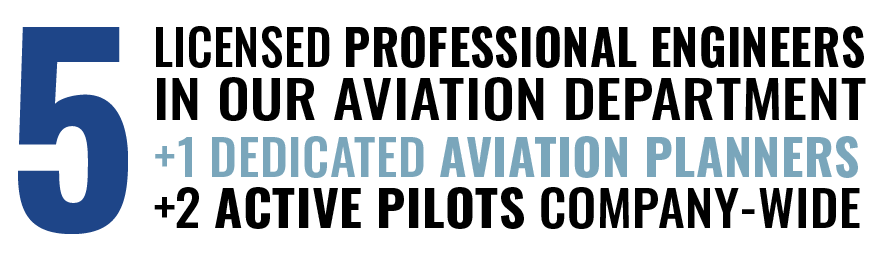 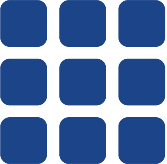 OUR AVIATION EXPERIENCE
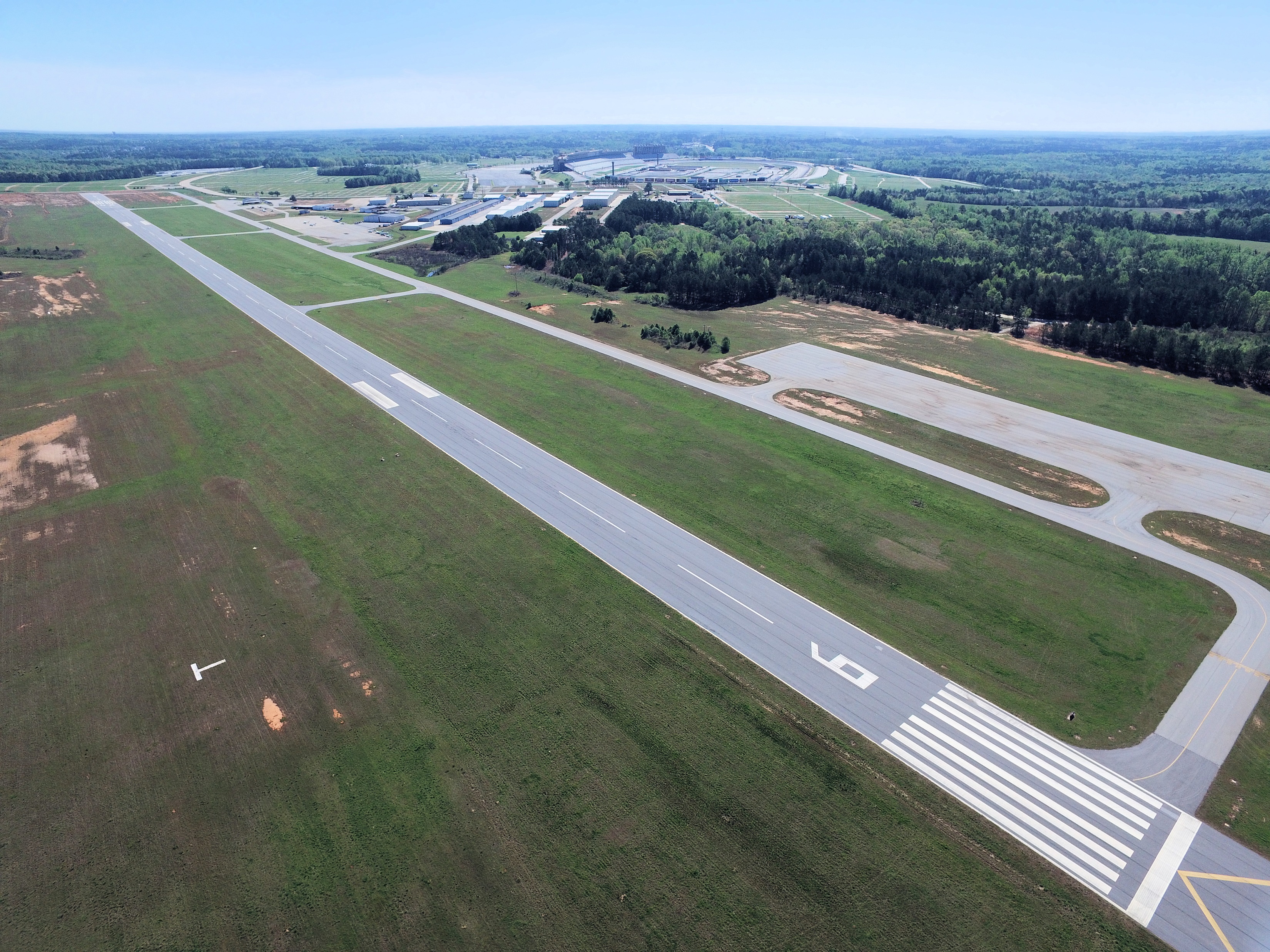 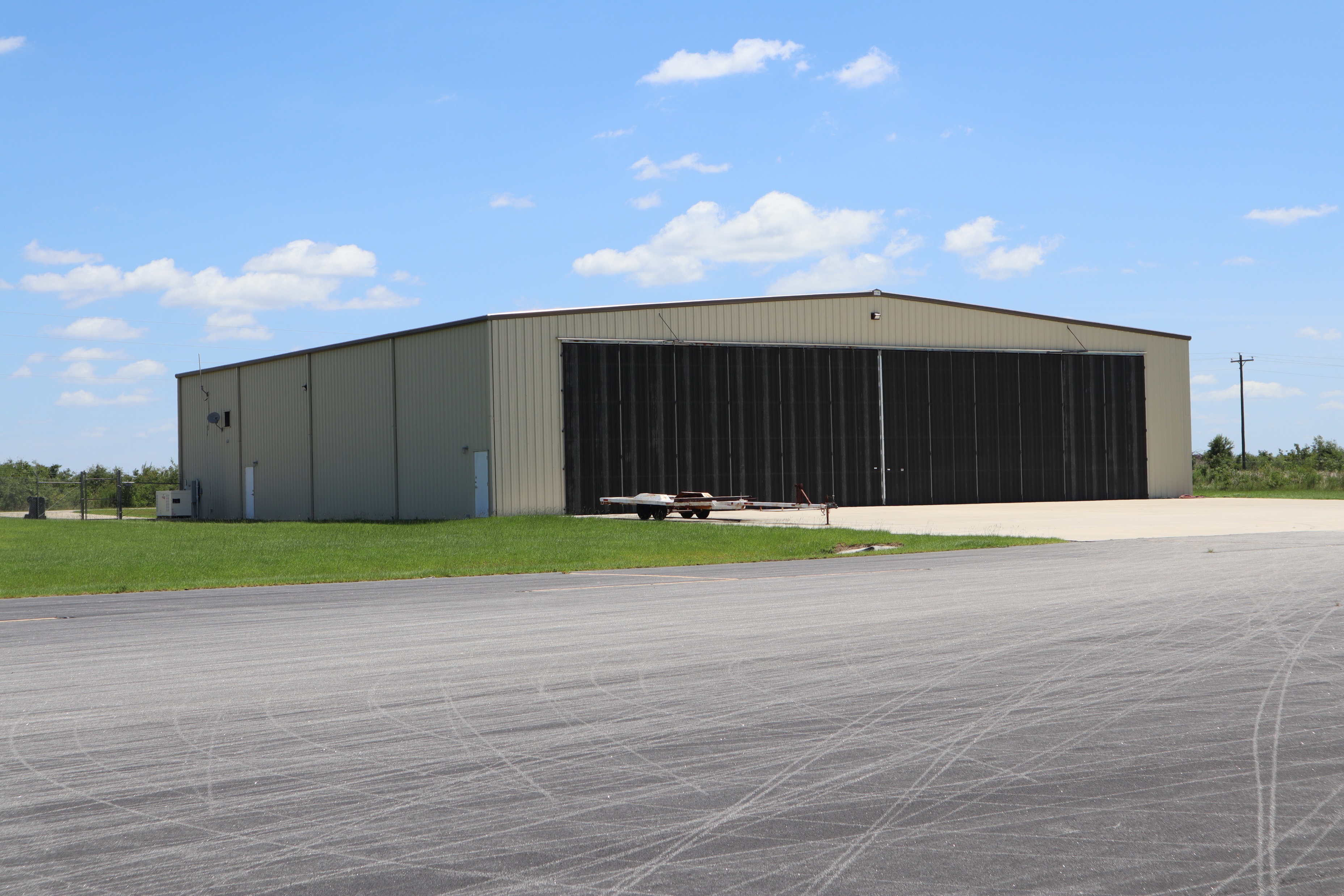 Reidsville Airport
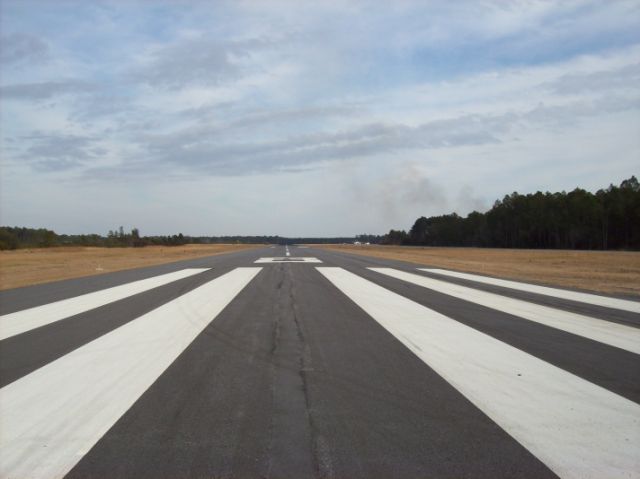 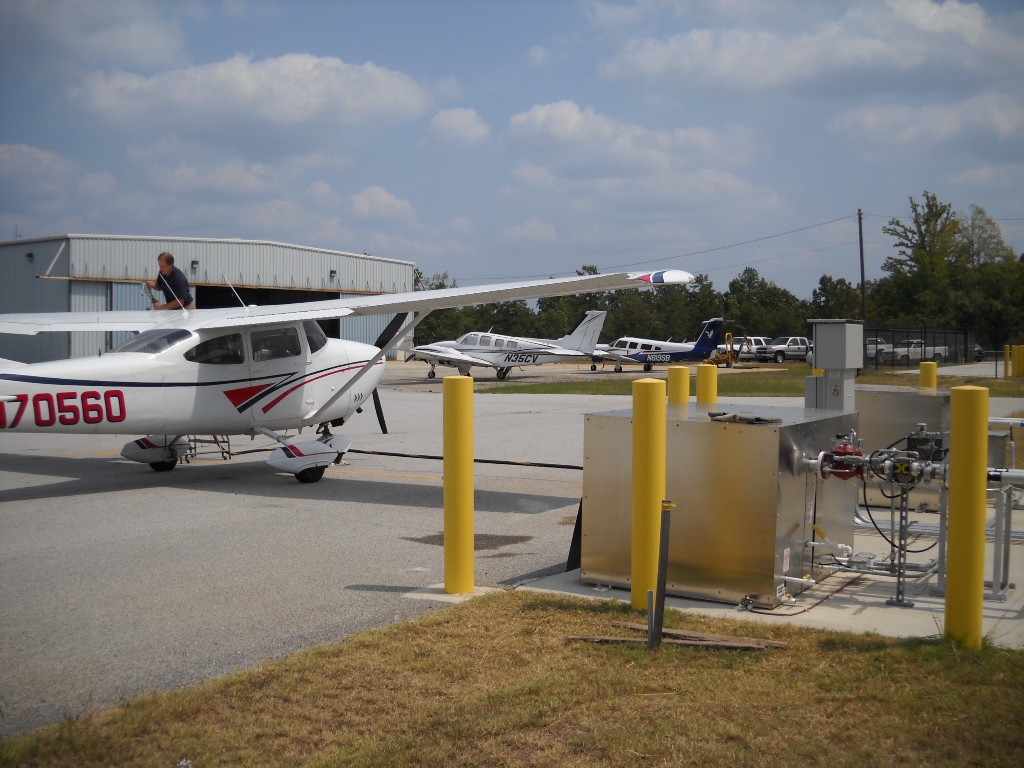 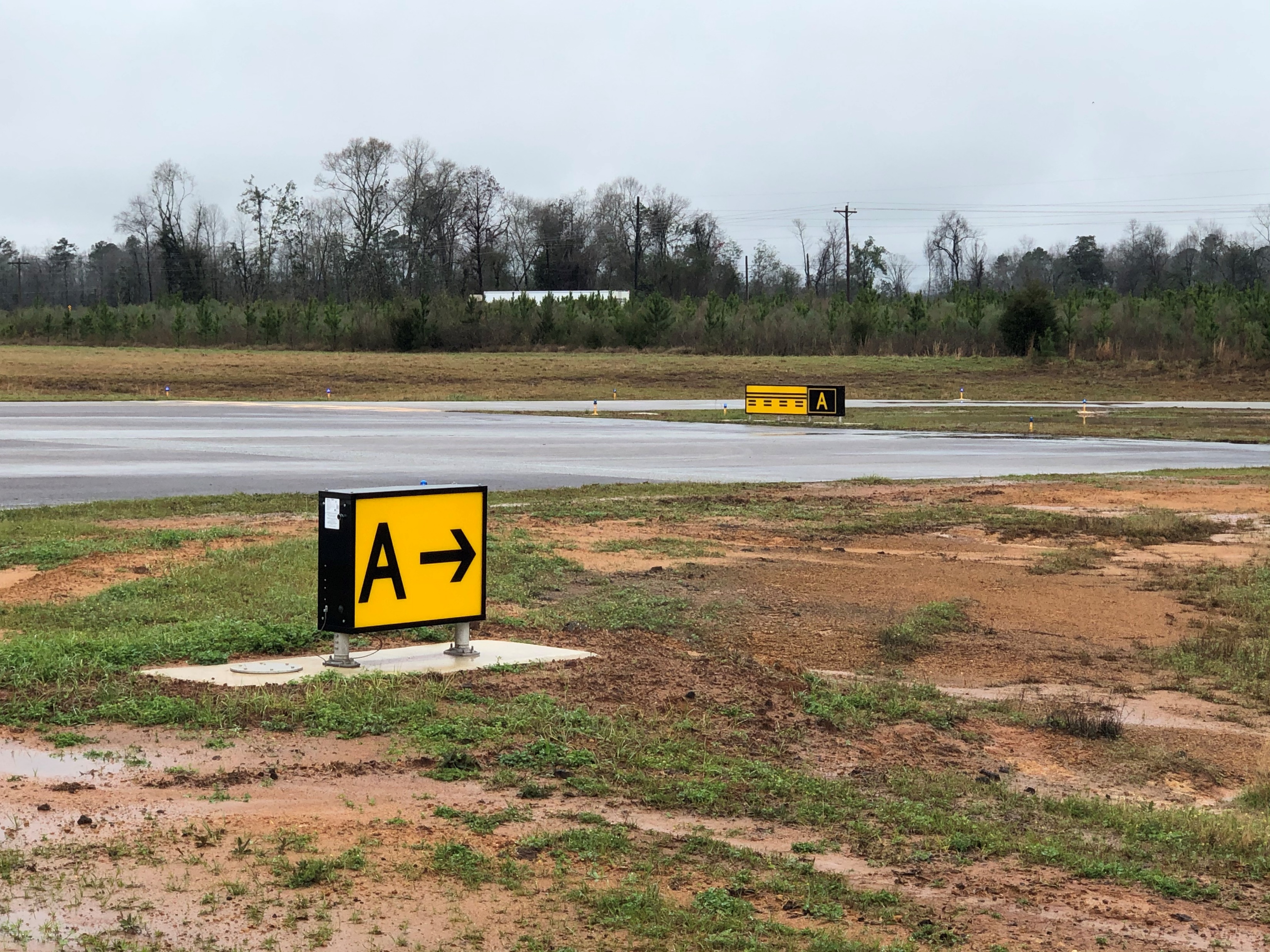 Henry County Airport
Baxley Airport
Toccoa Airport
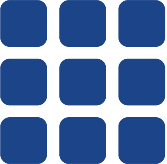 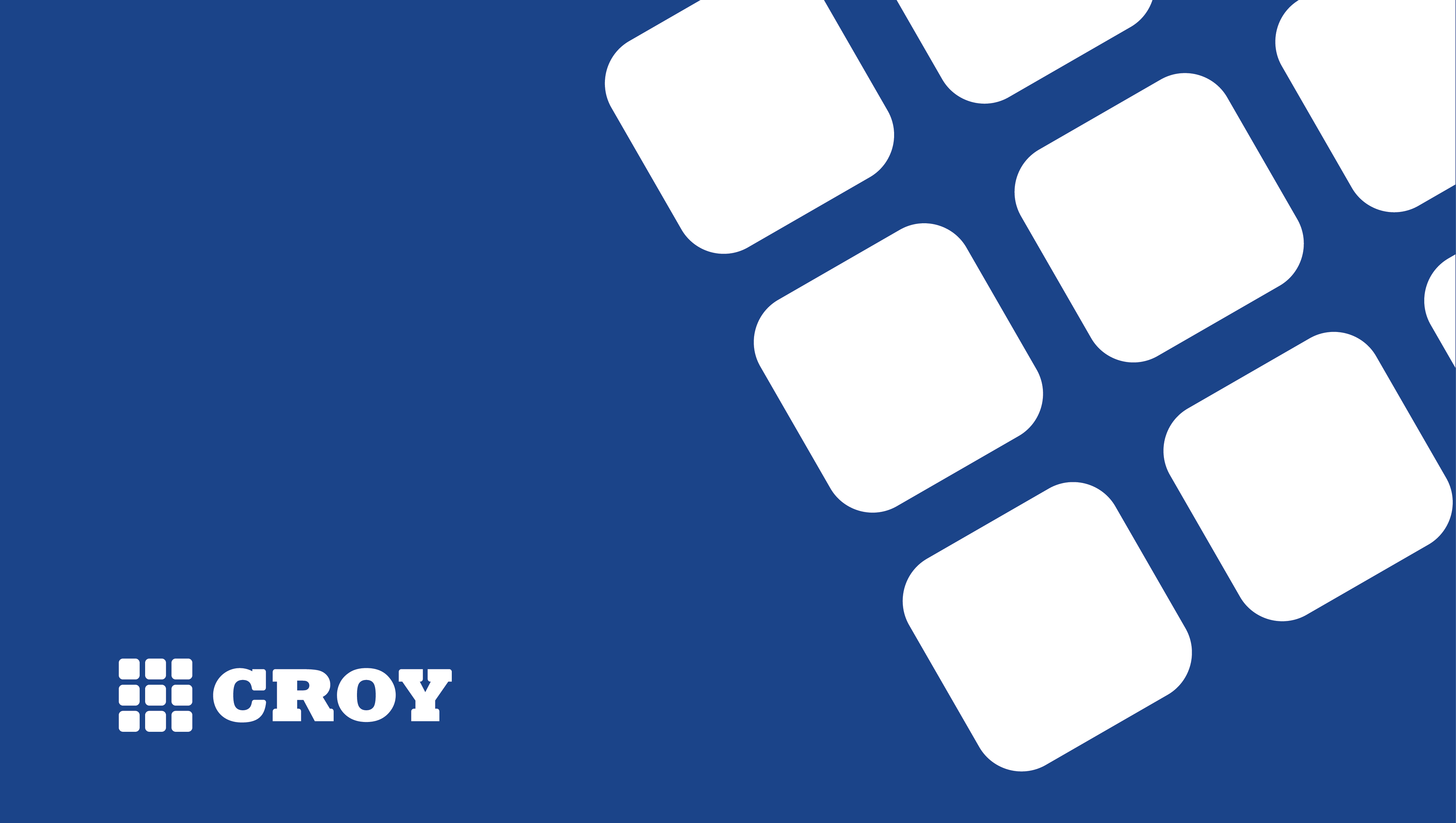